AE analysis and event clustering
M. Marchevsky
L. Stephey, M. Mustafa   LBNL
New hardware development
Commercial AE system from Physical Acoustics
Self-calibrating acoustic hardware
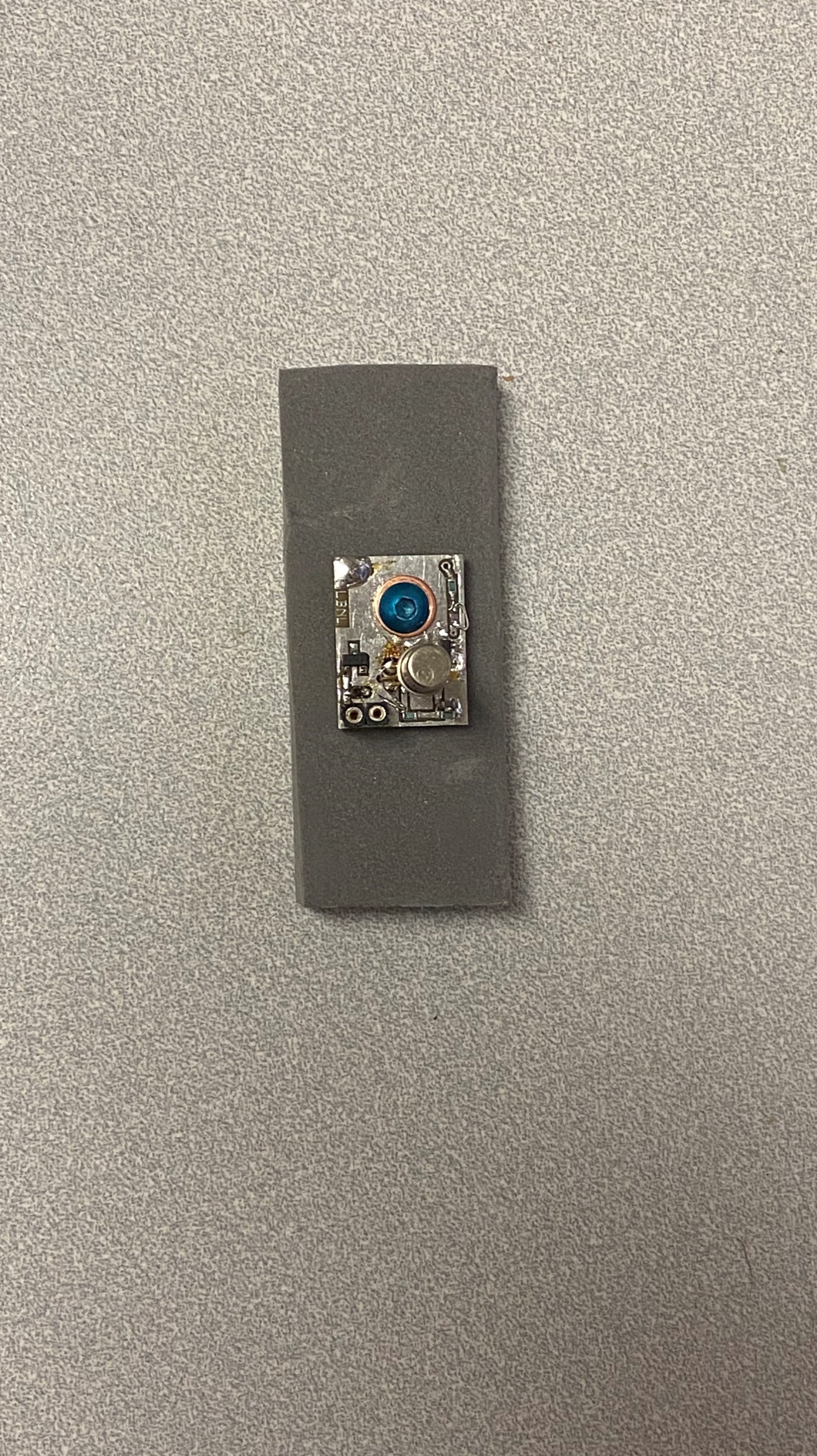 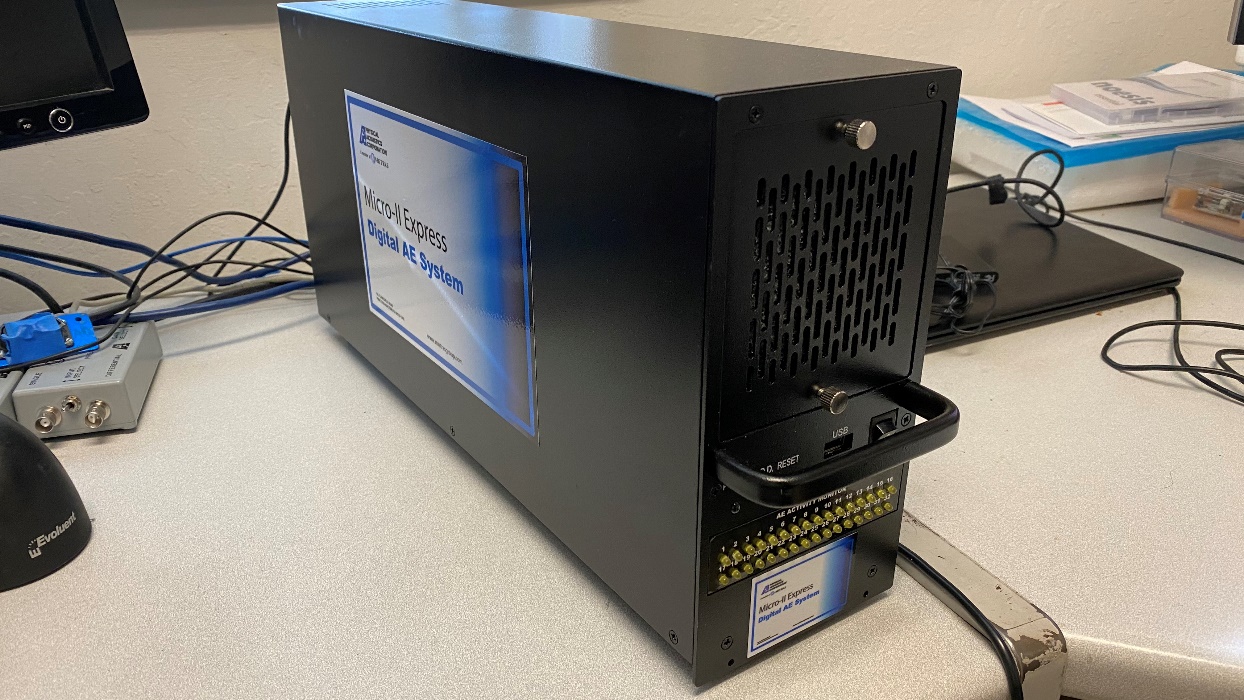 New variation of the “old style” two-wire sensor design that used compact SMD components and is modified to enable pulsing the piezo for cross-calibration purposes
An FPGA-based system that can stream 8 (and up to 32 after upgrade) channels at 10 Ms/s and simultaneously stream important metadata such as count, energy, frequency, etc. in real time.
4
Selecting acoustic events by thresholding
Threshold
U
U
N - number of zero crossings
HLT
HDT
(hit definition time)
(hit lockout time)
T
- Event absolute  time
2
- Event energy
E = U
U – Event amplitude
rms
T –  Event duration
F = N/T  - Frequency
N - Number of zero crossings
t
t
0
0
Connecting AE amplitude, energy release and temperature rise
1.   AE voltage in a square in known to be proportional to the energy released in the transient event. This can be verified  in a simple experiment
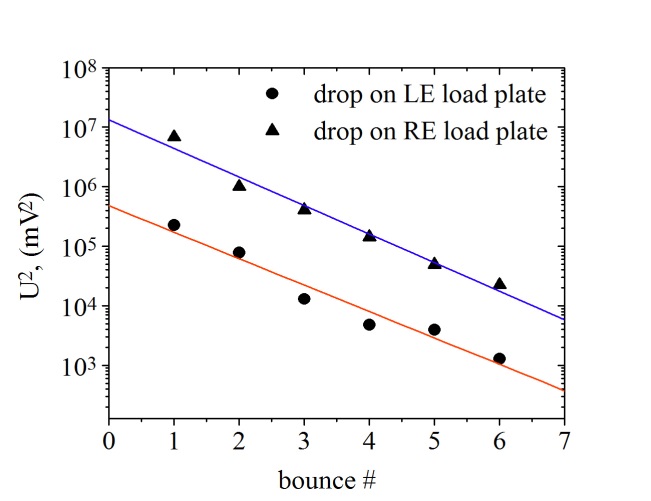 M. Marchevsky et al., Cryogenics, 69, pp 50-57, 2015
https://doi.org/10.1016/j.cryogenics.2015.03.005.
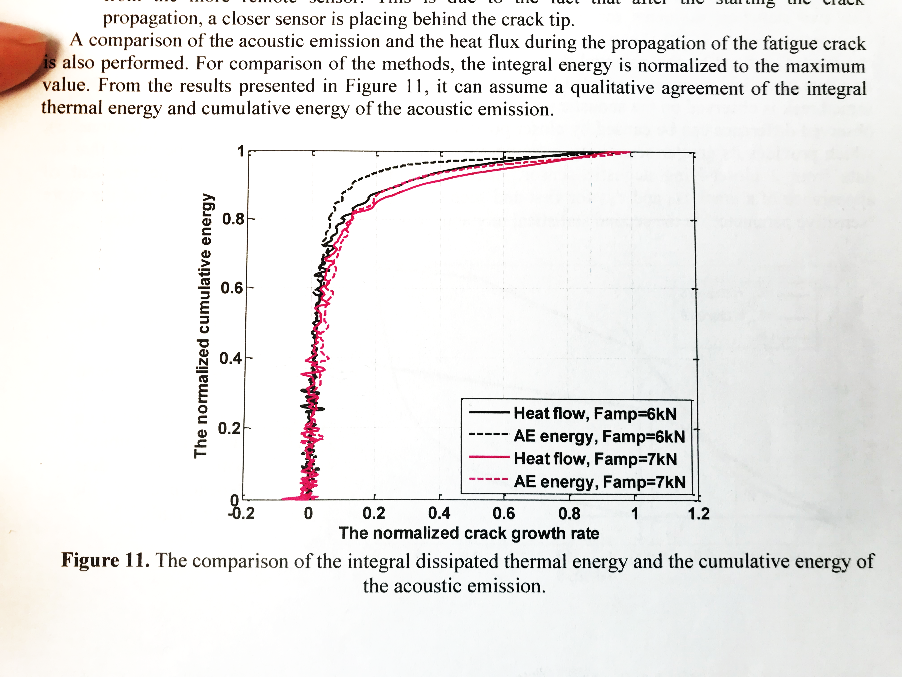 3.  In a number of papers it was demonstrated that integral thermal dissipation is proportional to the cumulative energy of acoustic emission for crack propagation
IOP Conf. Series: Material Science and Engineering 208, 012012 (2017)
Magnet memory and two distinct training regimes
Quench #1
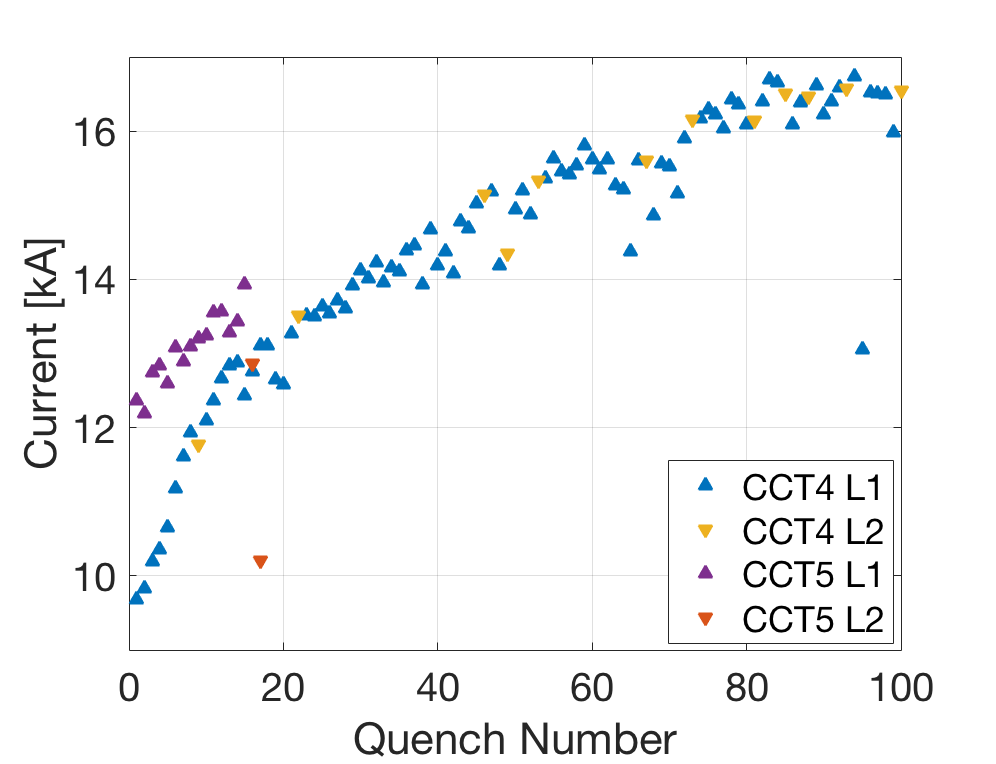 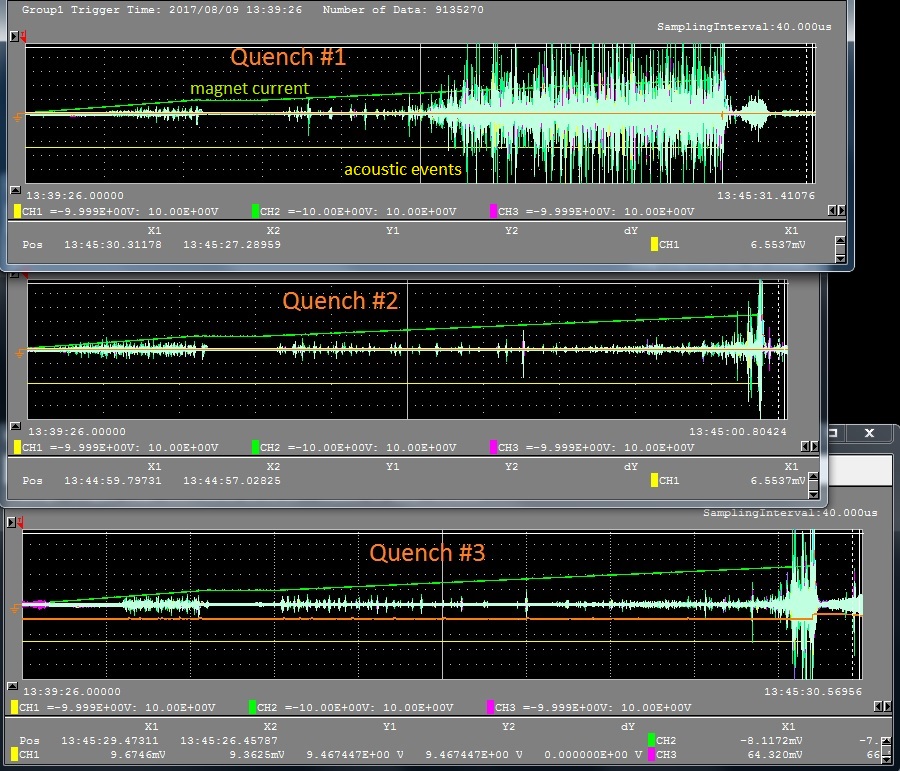 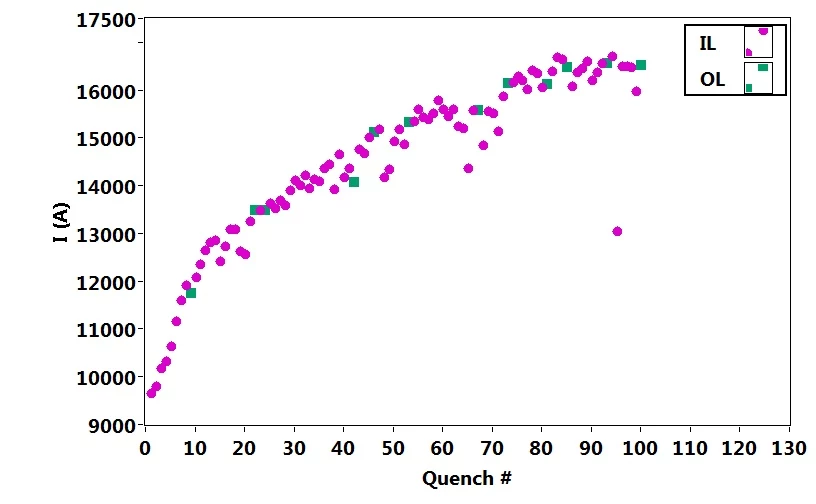 Regime I
Quench #2
Regime II
“kink” in the training 
dependence
Quench #3
CCT5: new non-cracking epoxy was used => Regime I portion of the training curve is eliminated!
Quench #90
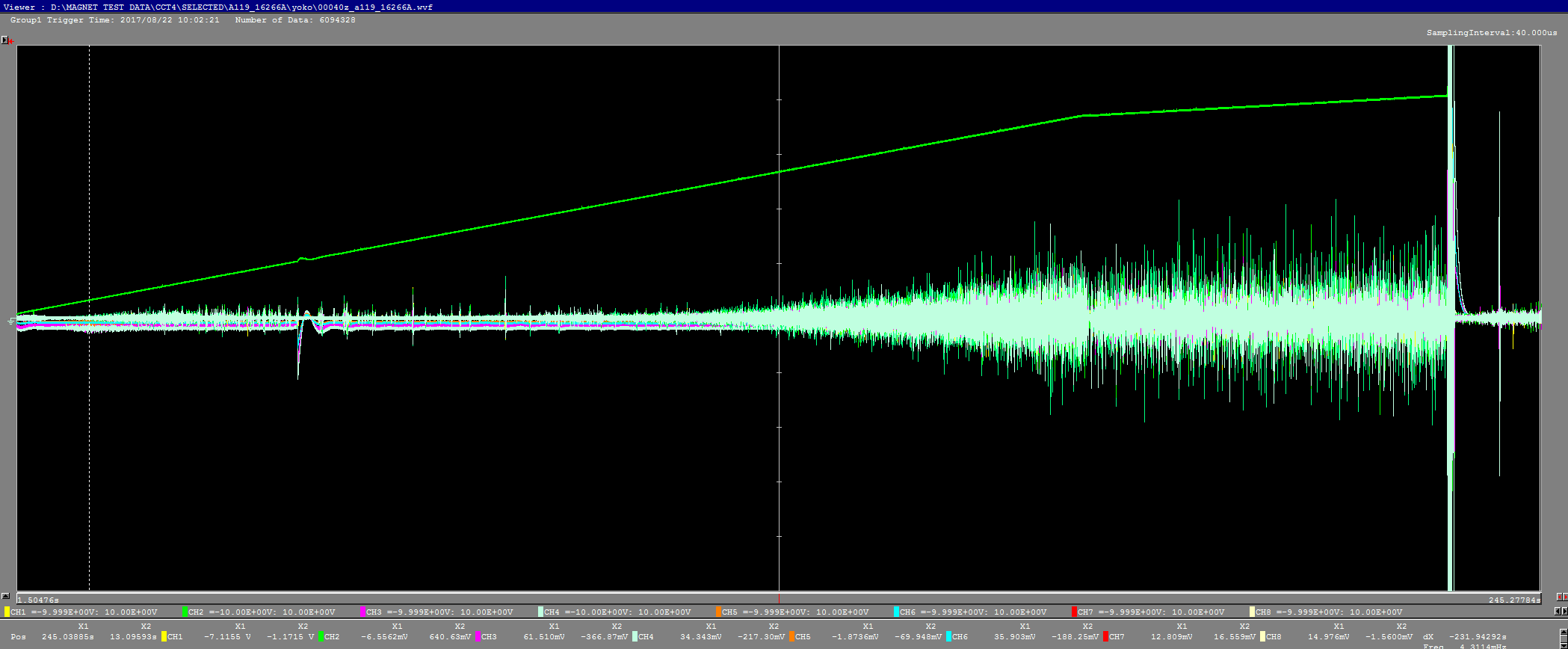 Possible physical mechanism:

Cracks in epoxy develop and percolate

=>   slip-stick between grains and parts
Quench #90
Mechanical memory in the initial quenches (Kaiser effect)
As training progressed, the memory effect is erased
5
Mechanical events can be reliably identified using acoustics
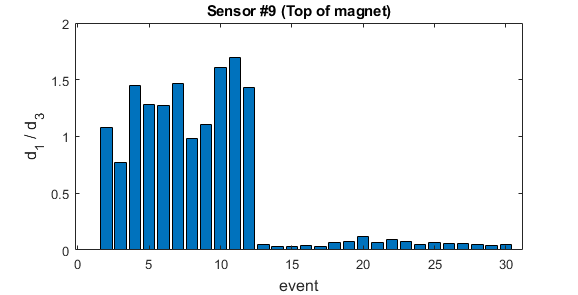 Pencil break
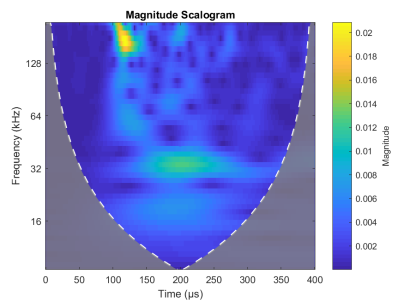 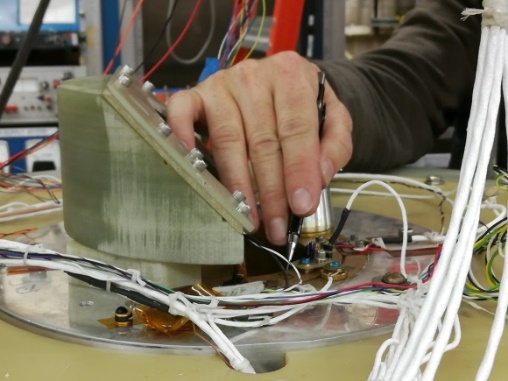 When ratio of d1/d3 , where dn is the nth scale of discrete wavelet decomposition is used as an identification criterion, an  order of magnitude difference between pencil lead break (events 2-12) and ball drop (event 13-30) is detected on all eight sensors around the magnet (even those that are far away from source)
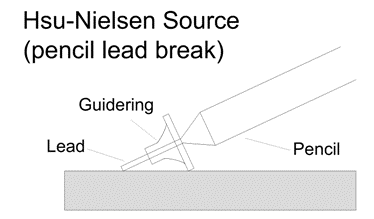 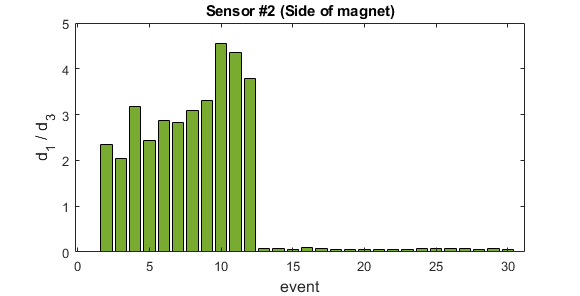 Ball drop
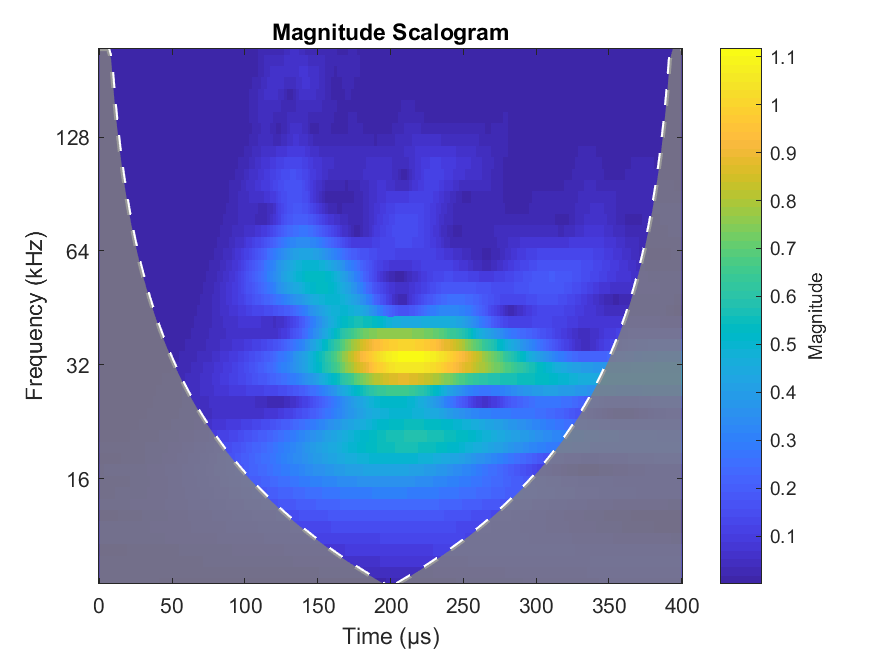 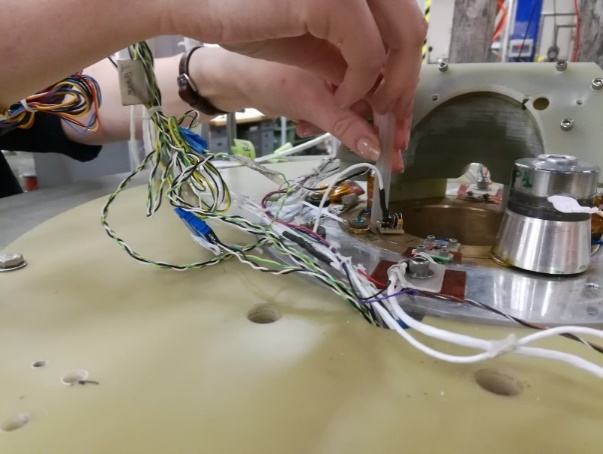 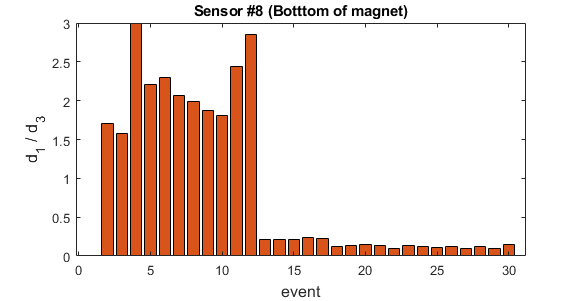 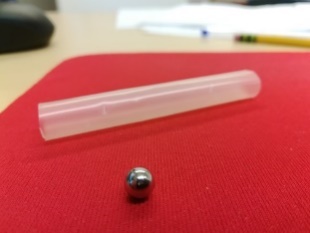 by E. Nilsson
1 g ball dropped from 7.5 cm height.
12
Simple event classification approach
Select two fingerprint files: from Quench #1 ramp – label them as “1”, and from Quench #103 ramp – label them as “2”
Q1 ramp: 4711 events of type “1”    Q103  ramp:  2860 events of type “2”.
Randomized and took 2860 of each type => 5720 events total in the dataset
Split the resulting data into two randomly-selected sub-sets of equal size (2860 pts)
 Normalize wavelet scale-specific amplitudes for every event
Predicted type
Train the Random Forest classifier in Python on the first sub-set against event “type”, then validate its prediction accuracy using the second sub-set
Apply trained and validated algorithm to the ramp data is has never seen to find out how many events of each type were detected
Identifying fraction of “cracking” events in training ramps
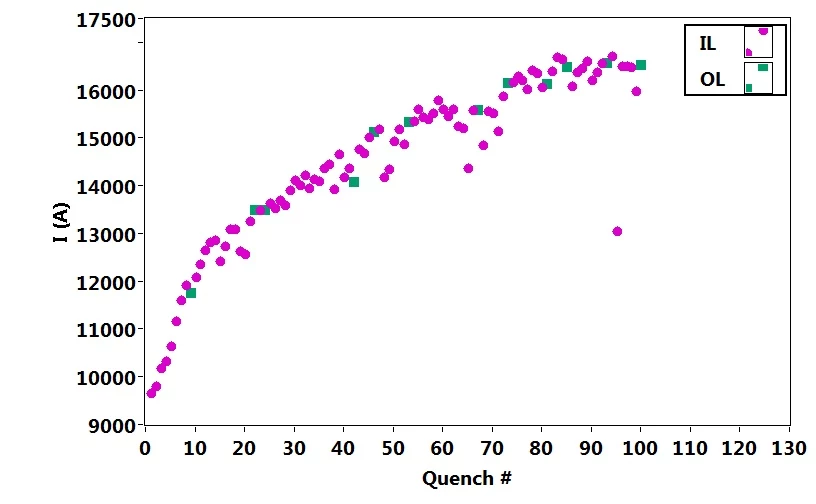 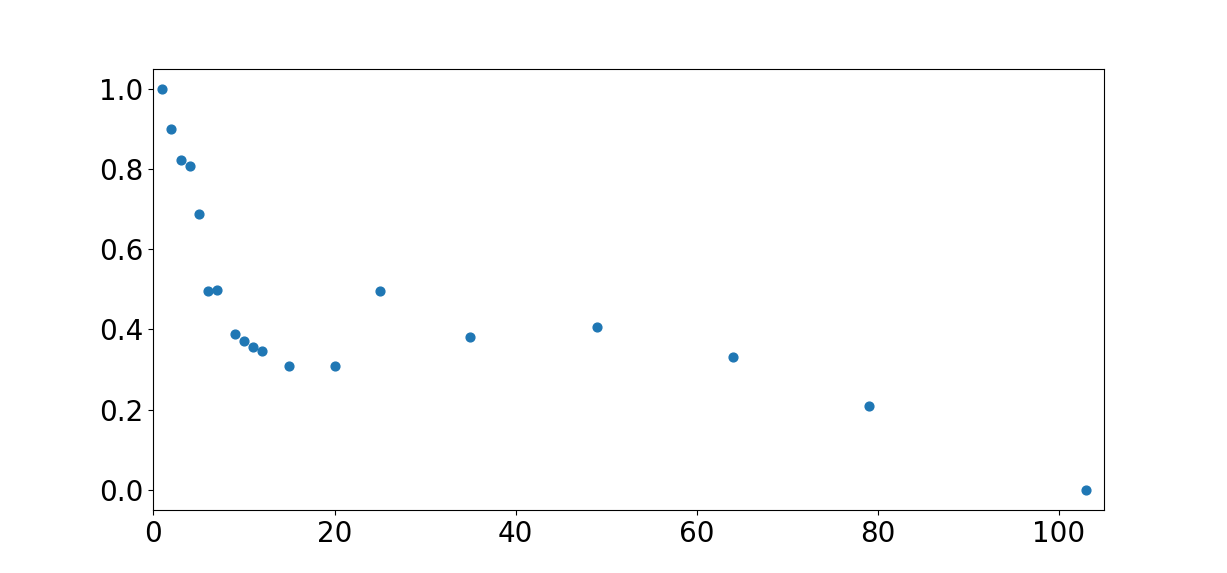 “kink” in the training 
dependence
Type “1” event fraction
Trained Random Forest model reveals a kink in the event fraction dependence that coincides with the transition from “cracking” regime in the training curve
Ramp to quench #
Looking at “fingerprints” using spectrograms
Q1
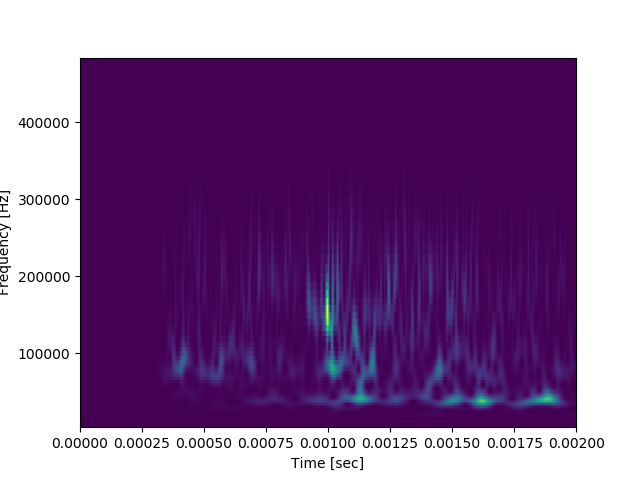 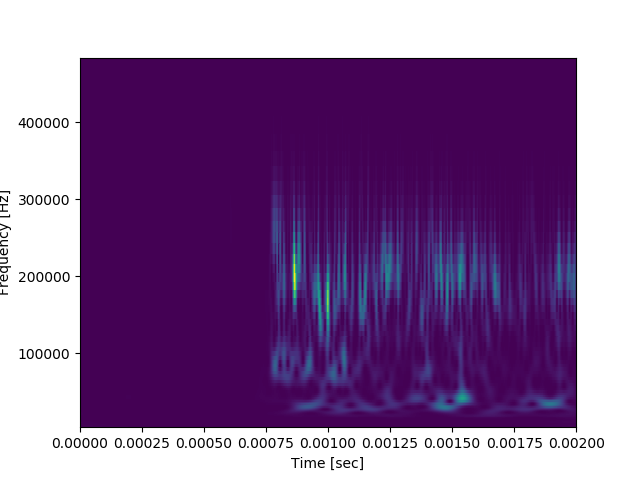 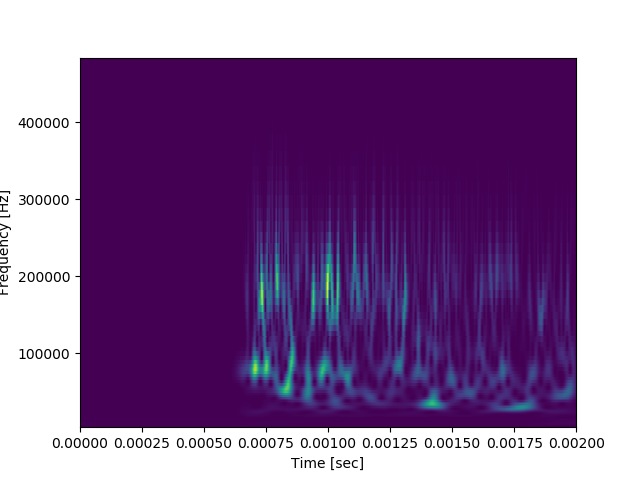 “True ”Regime I”?
Q103
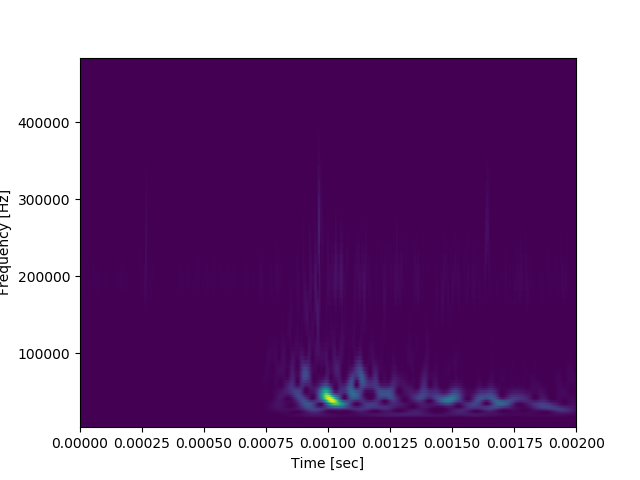 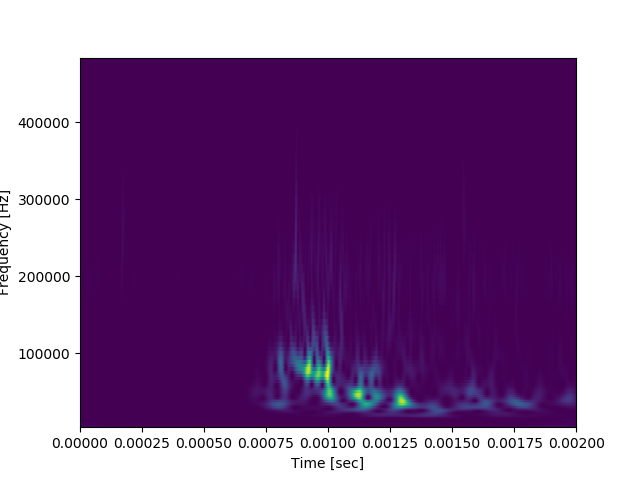 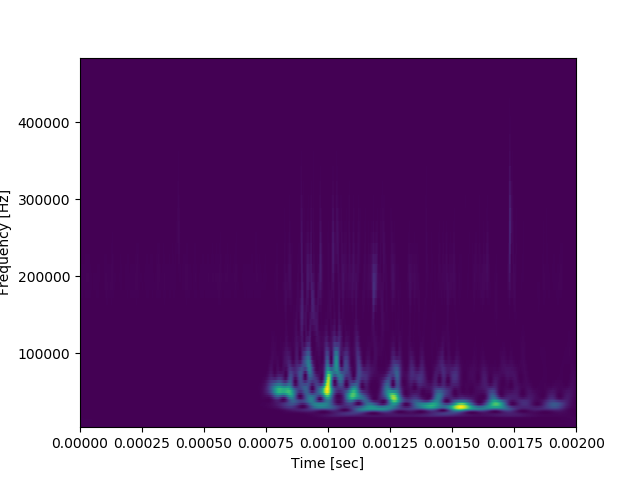 “True ”Regime II”?
Acoustic event type clustering and sound database
In collaboration with NERSC
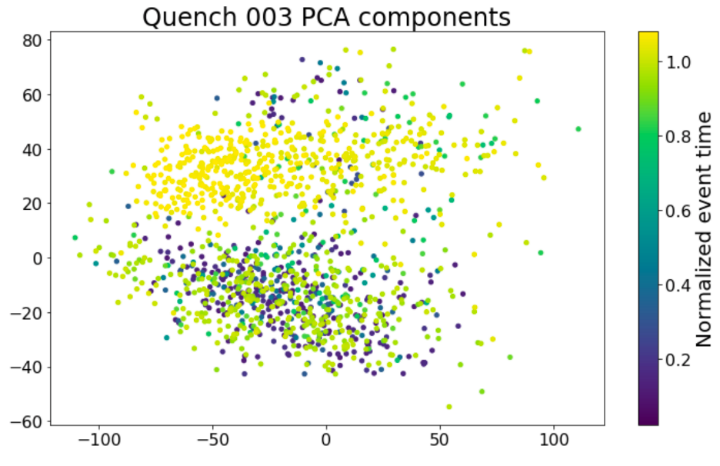 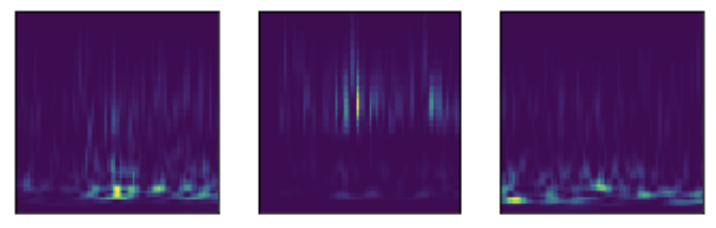 Encoder
Decoder
Latent
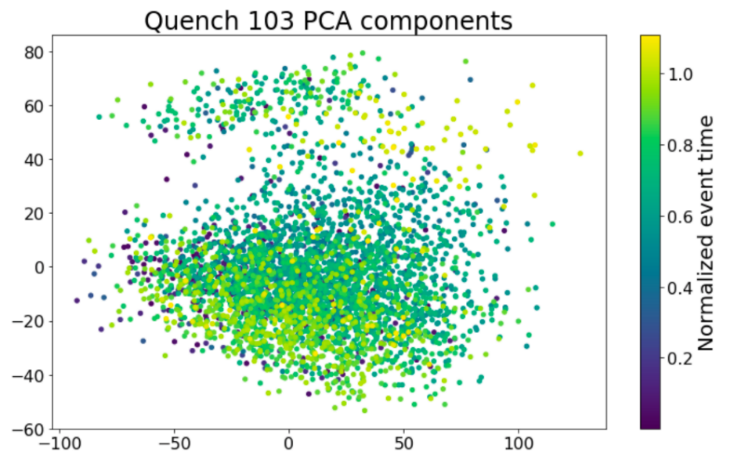 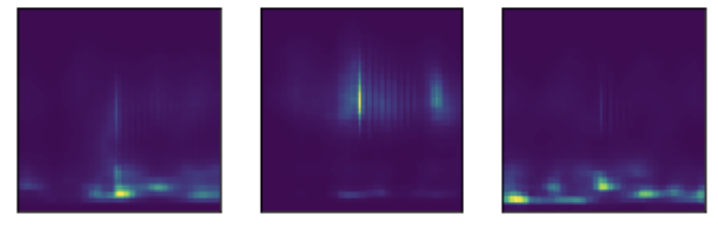 Reconstructed spectrograms
First encouraging unsupervised clustering results using deep learning
How different AE events really are in the beginning of training vs end of training?
CCT4 Quench #3
CCT4 Quench #103
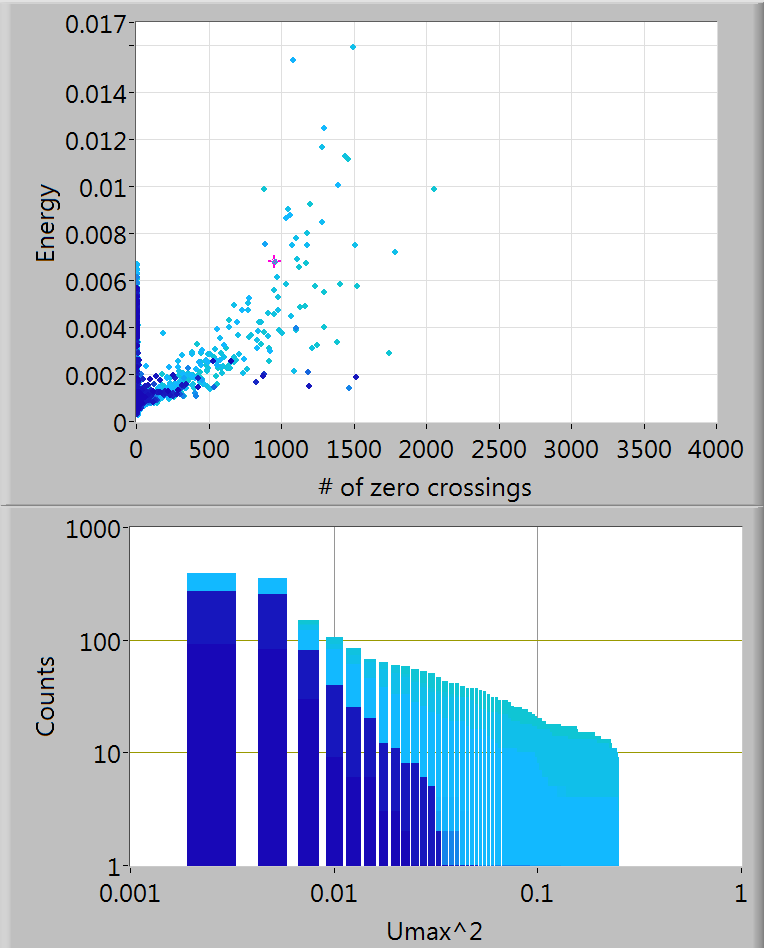 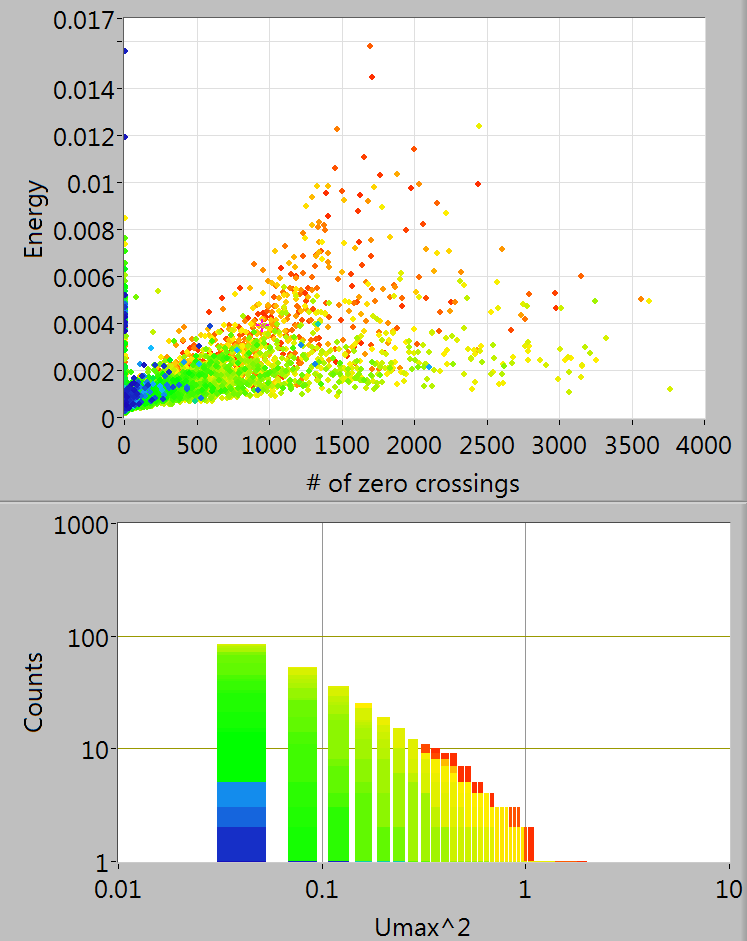 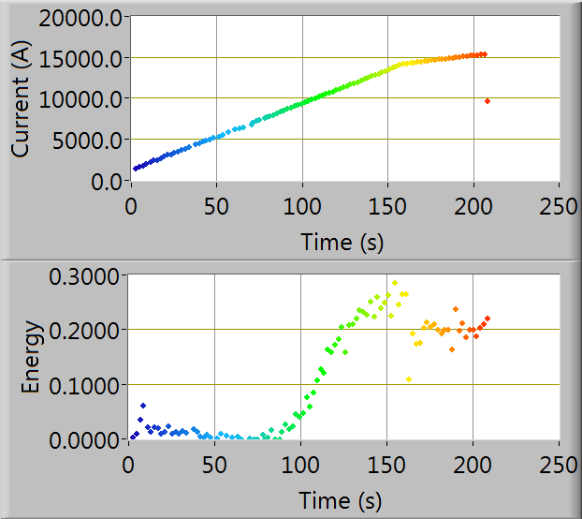 We still need a robust physical validation of our clustering results
11
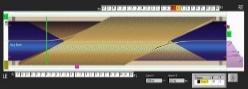 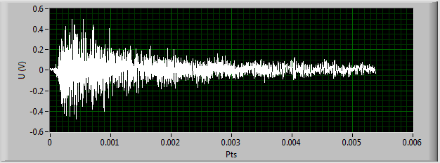 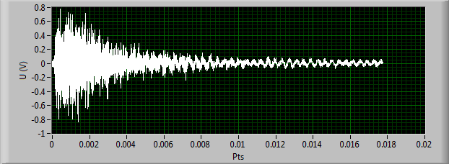 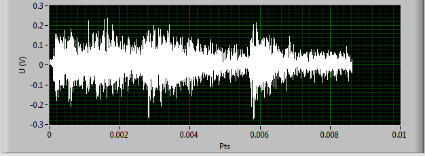 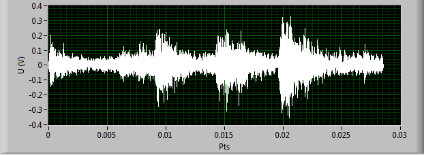 Mechanical relaxation after the quench in CCT4
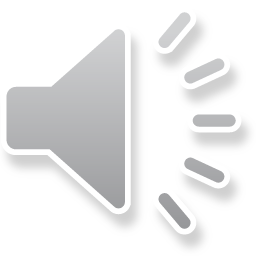 current
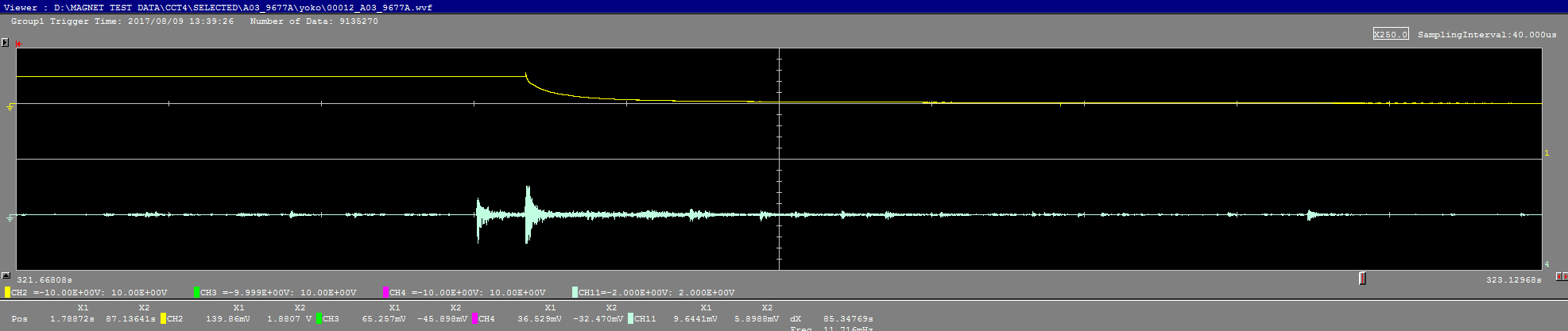 CTD-101 (4.2 K)
Cracking
 regime
9677 A
acoustic
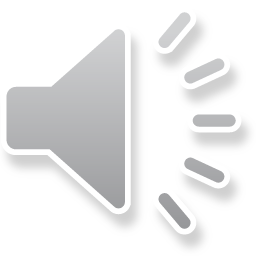 “Mix-61” (4.2 K)
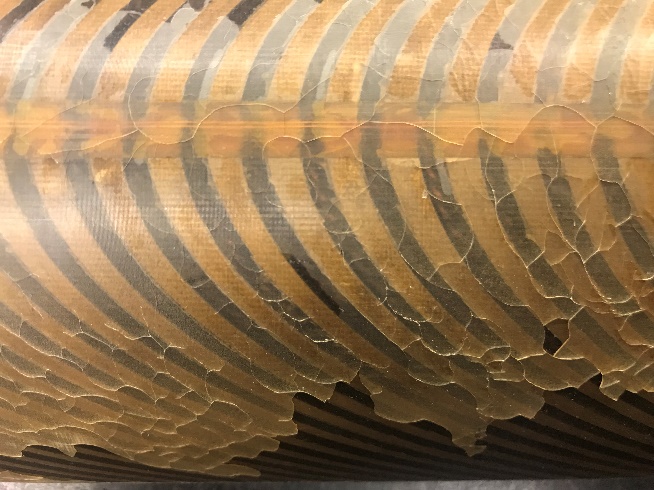 Un-sintering of a Nb3Sn 
Rutherford cable (RT)
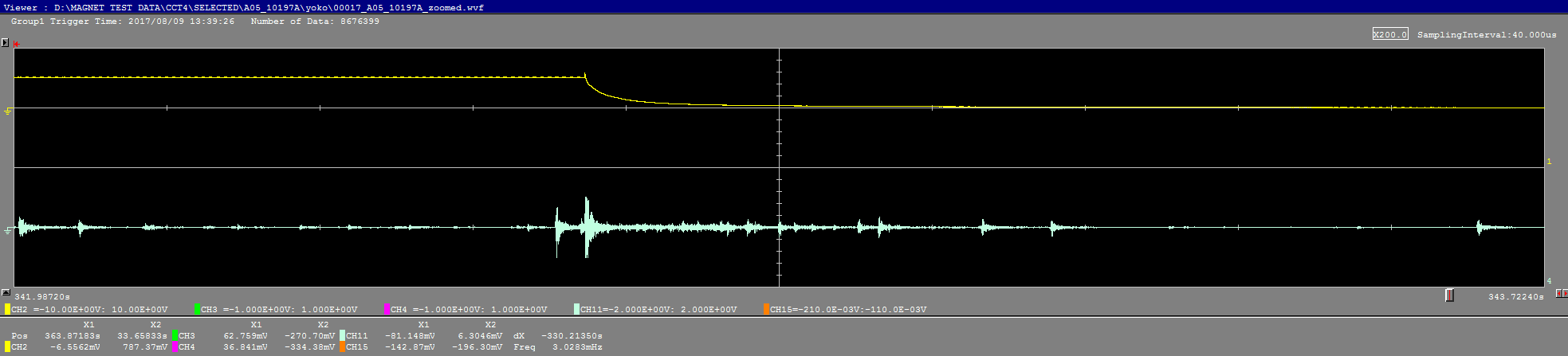 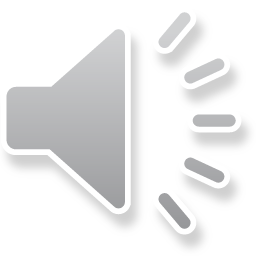 current
10197 A
acoustic
All slowed down to ~17% of the original sampling rate of 1 MHz
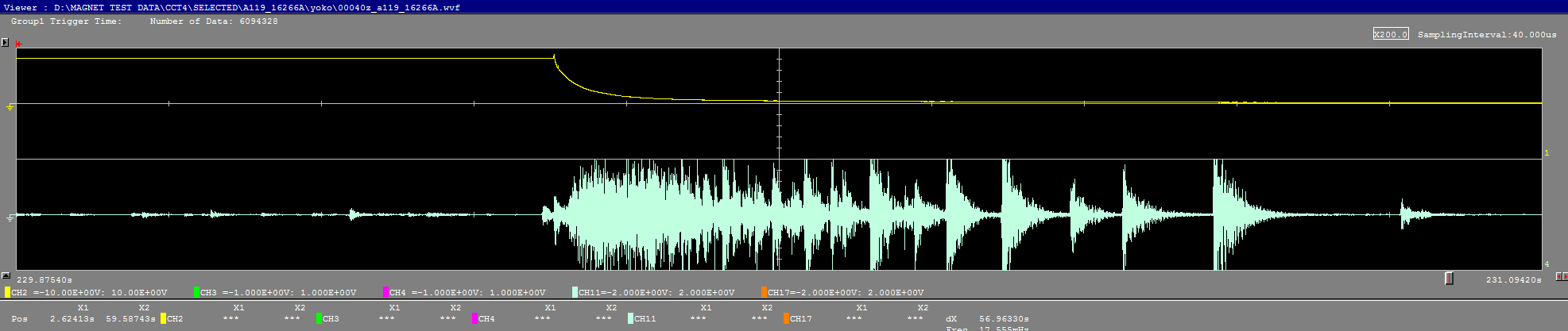 current
16266 A
Slip-stick 
regime
acoustic
We are building a “sound database” that can be latter used for supervised learning models
Post-quench slip-stick “aftershocks” – we will apply those to verify clustering and potentially also for supervised training
~ 2.5 s
12